Figure 3.
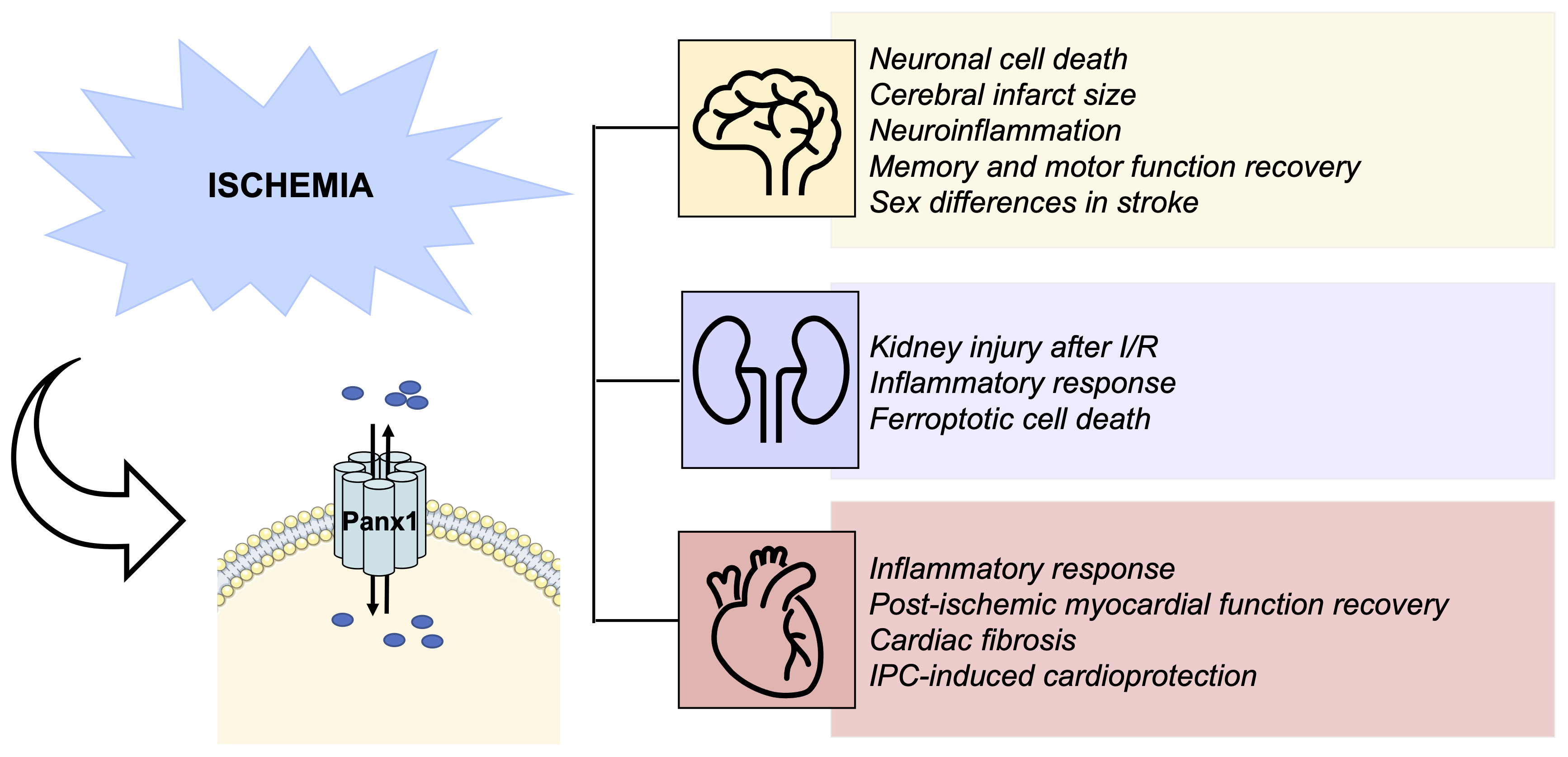 Tournier et al., Conditioning Medicine 2022; 5(4): 123-130.